วันที่  27  มิถุนายน  2565  เวลา 15.00-16.00 น. ณ ศูนย์ดิจิทัล เซ็นเตอร์ สำนักงาน  ประชาสัมพันธ์จังหวัดยโสธร ชั้น 1 ศาลากลางจังหวัดยโสธร (หลังใหม่) นายสมยศ  นามพุทธา                  ท้องถิ่นจังหวัดยโสธร  ร่วมบันทึกเทปรายการ “บอกกล่าวเล่าเรื่องเมืองยโสธร” ประจำเดือน มิถุนายน 2565  ในประเด็น  การจ่ายเบี้ยยังชีพผู้สูงอายุ  การจัดการและคัดแยกขยะ  ตามโครงการจังหวัดสะอาด                   และการรณรงค์การจัดทำถังขยะเปียก
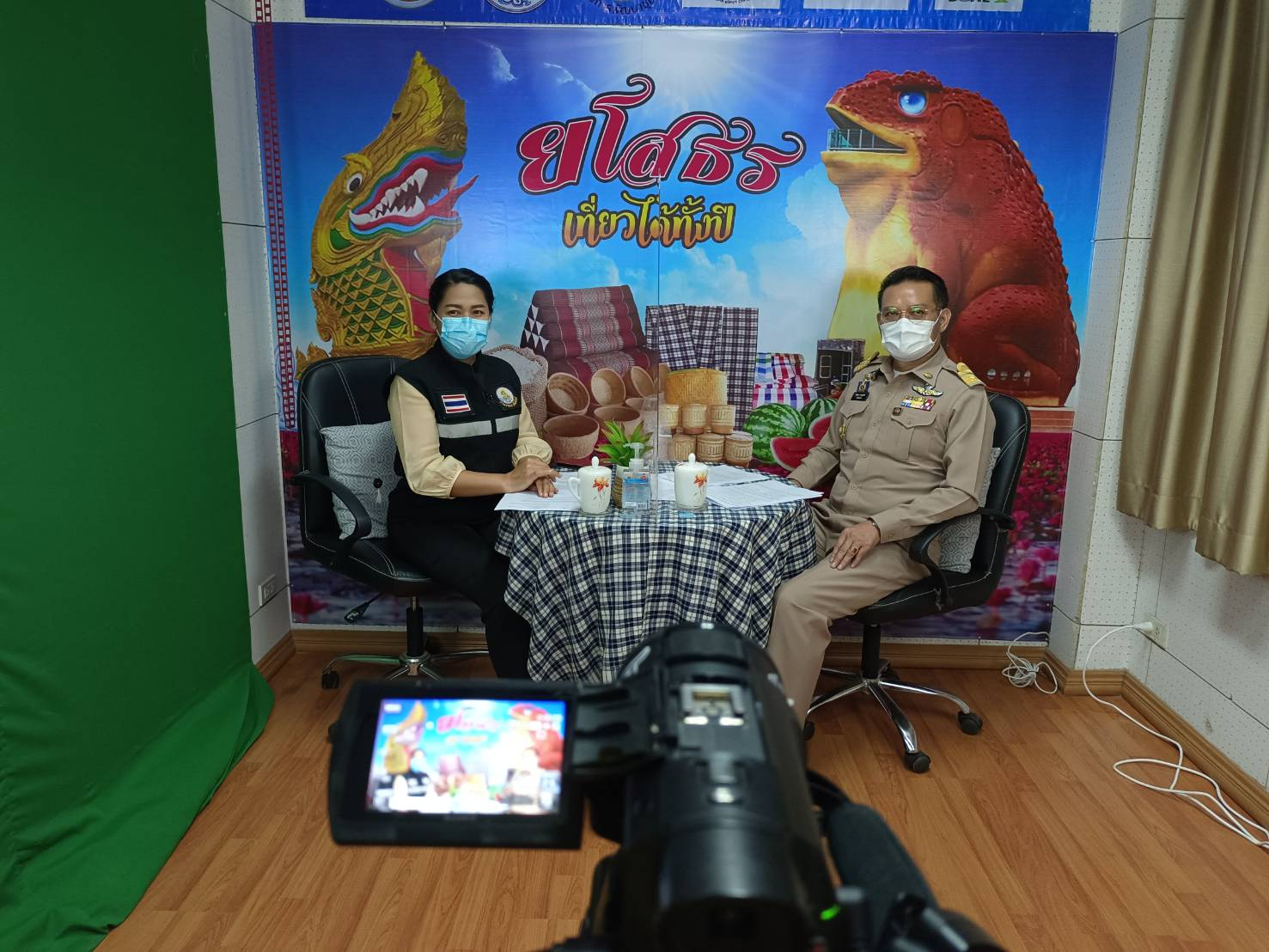 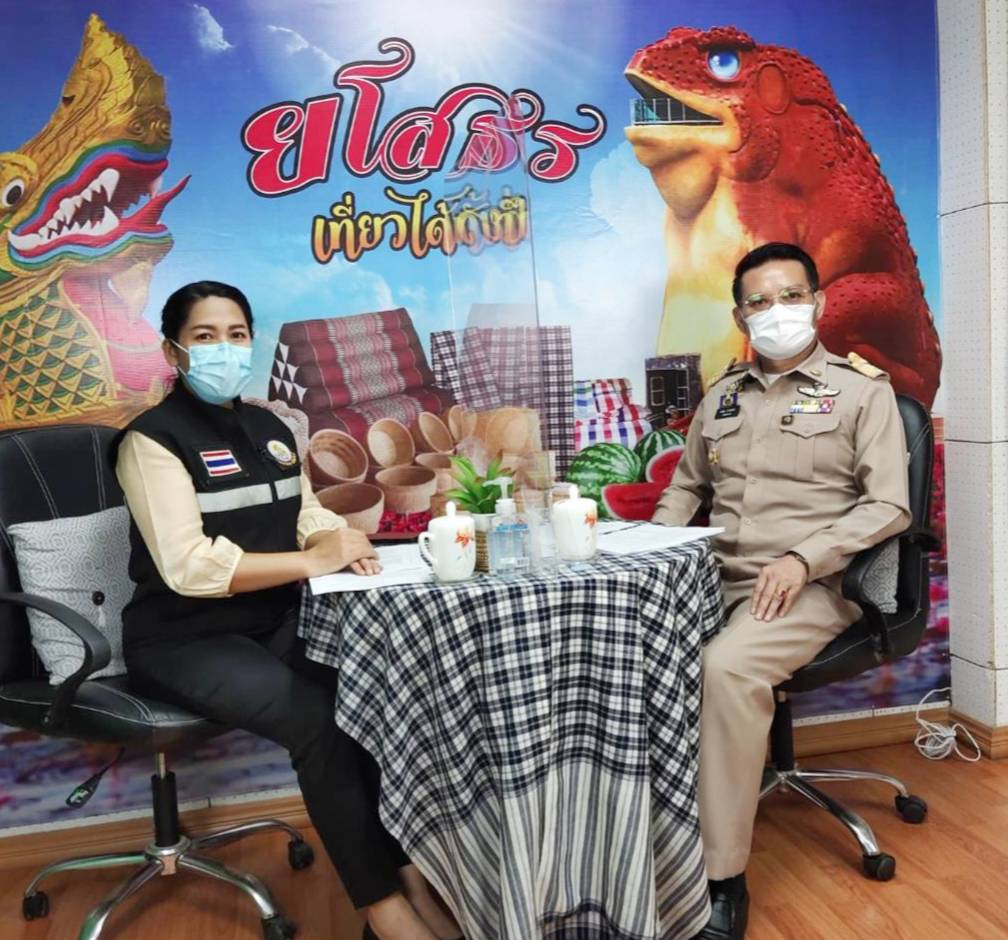